The Use of Adaptive Learning in a Large Top 40 Course
Hannah Peach, UNC Charlotte
 Dept. of Psychological Science
Overview
Potential Challenges
Proposed Solution
Pilot Data
Potential Impact
Practical Recommendations
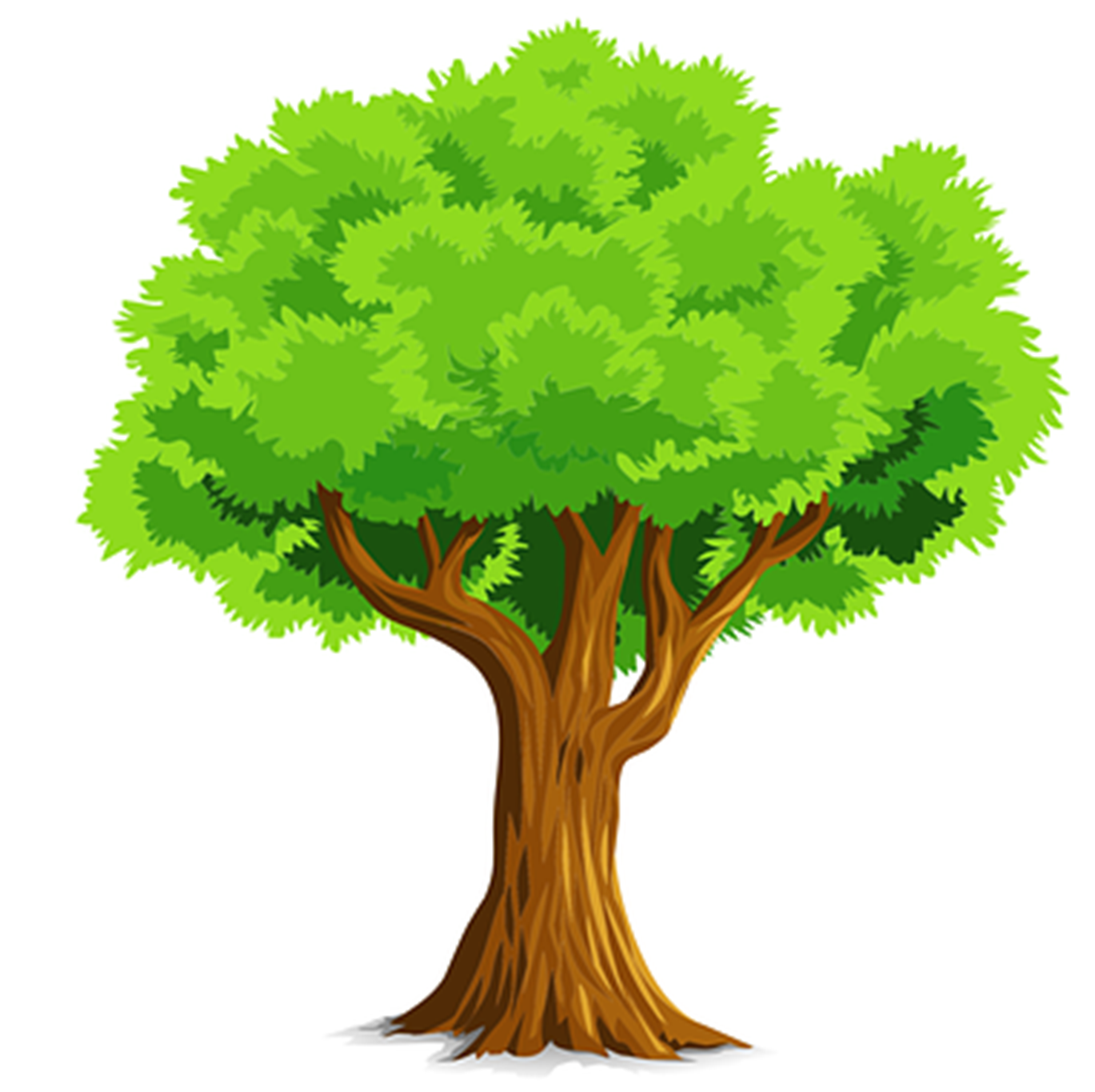 Potential Challenges with….
Large class size
How do we provide customized instruction?
Hybrid/blended design
How do we encourage/ensure students engage with material?
Freshmen/Intro course
How do we aid in developing study skills and independence?
How do we provide assessments for SO                  much content?
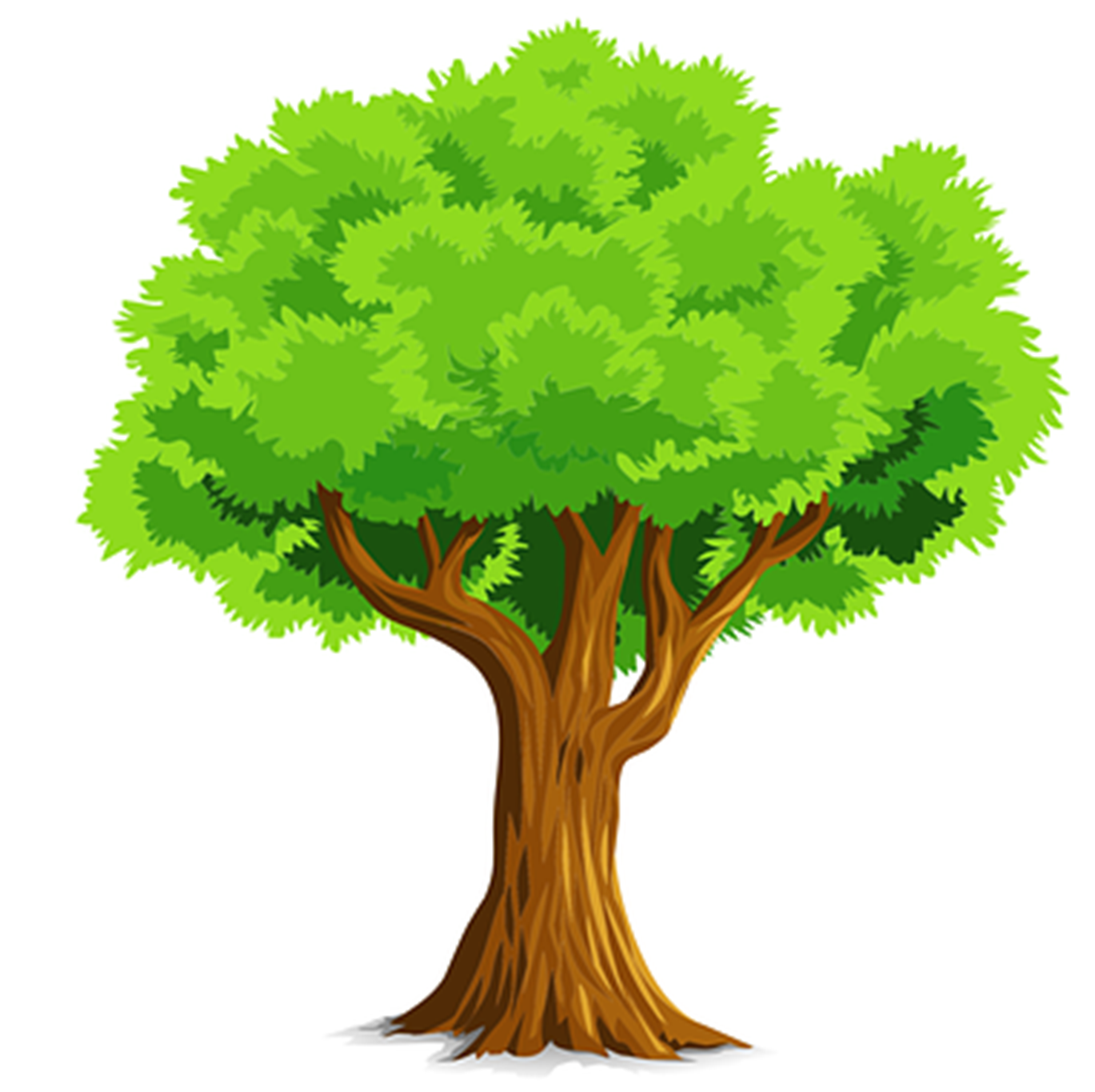 Proposed Solution
Product: Macmillan’s Launchpad platform
 Primary resource: Learningcurve
Large class size + Hybrid/blended design
Template + publisher support
Automated grading
Adjusts learning for diverse students
Freshmen/Intro course
Accounts for varied levels of readiness
All-inclusive
All-or-nothing grading system
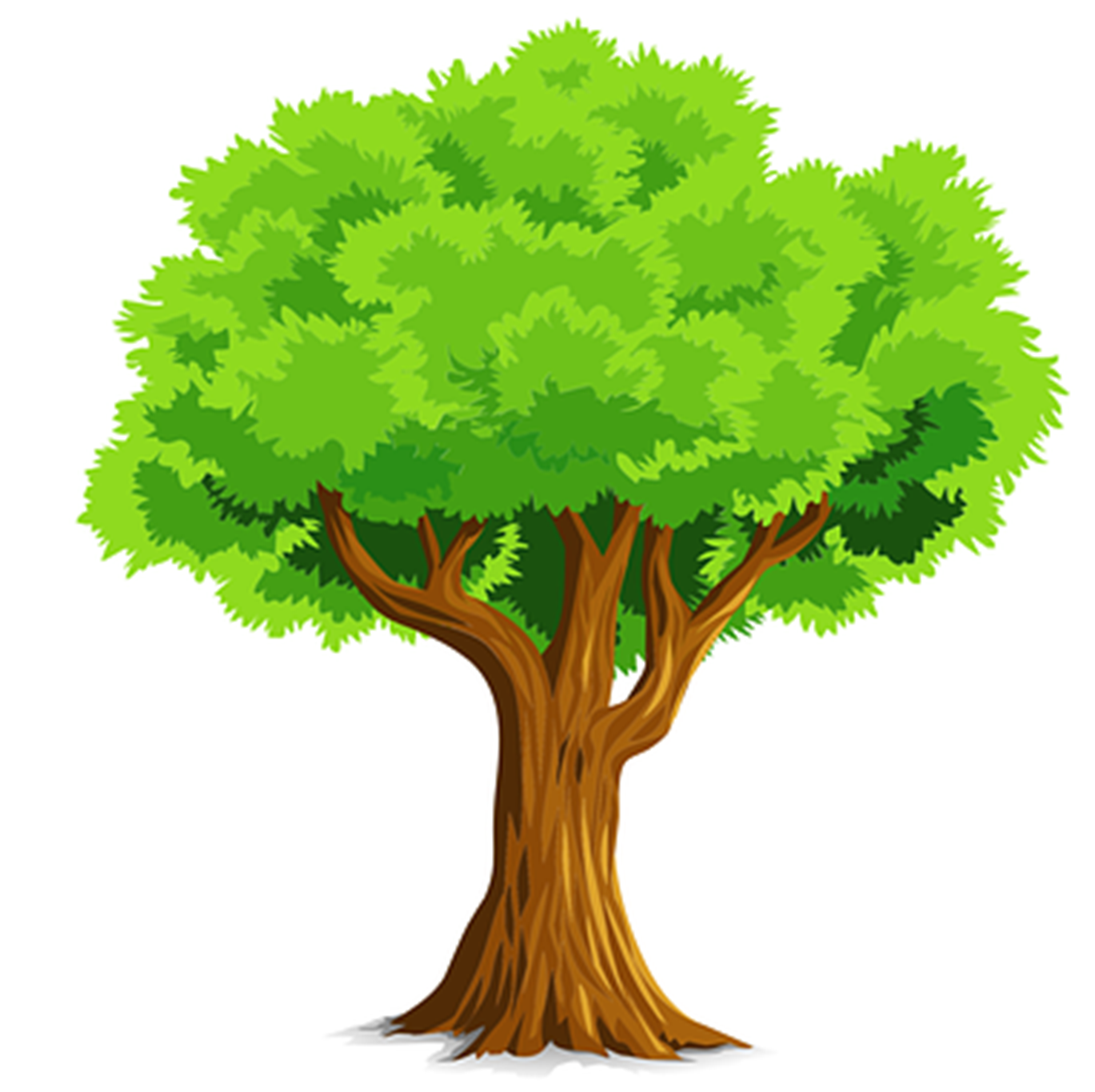 Pilot Data
Class average for Learningcurve assignments: 85.6%
34.3% of class completing every assignment (12 total)
Correlated with test performance
Platform indicated students continuing quizzing above-and-beyond required assignments
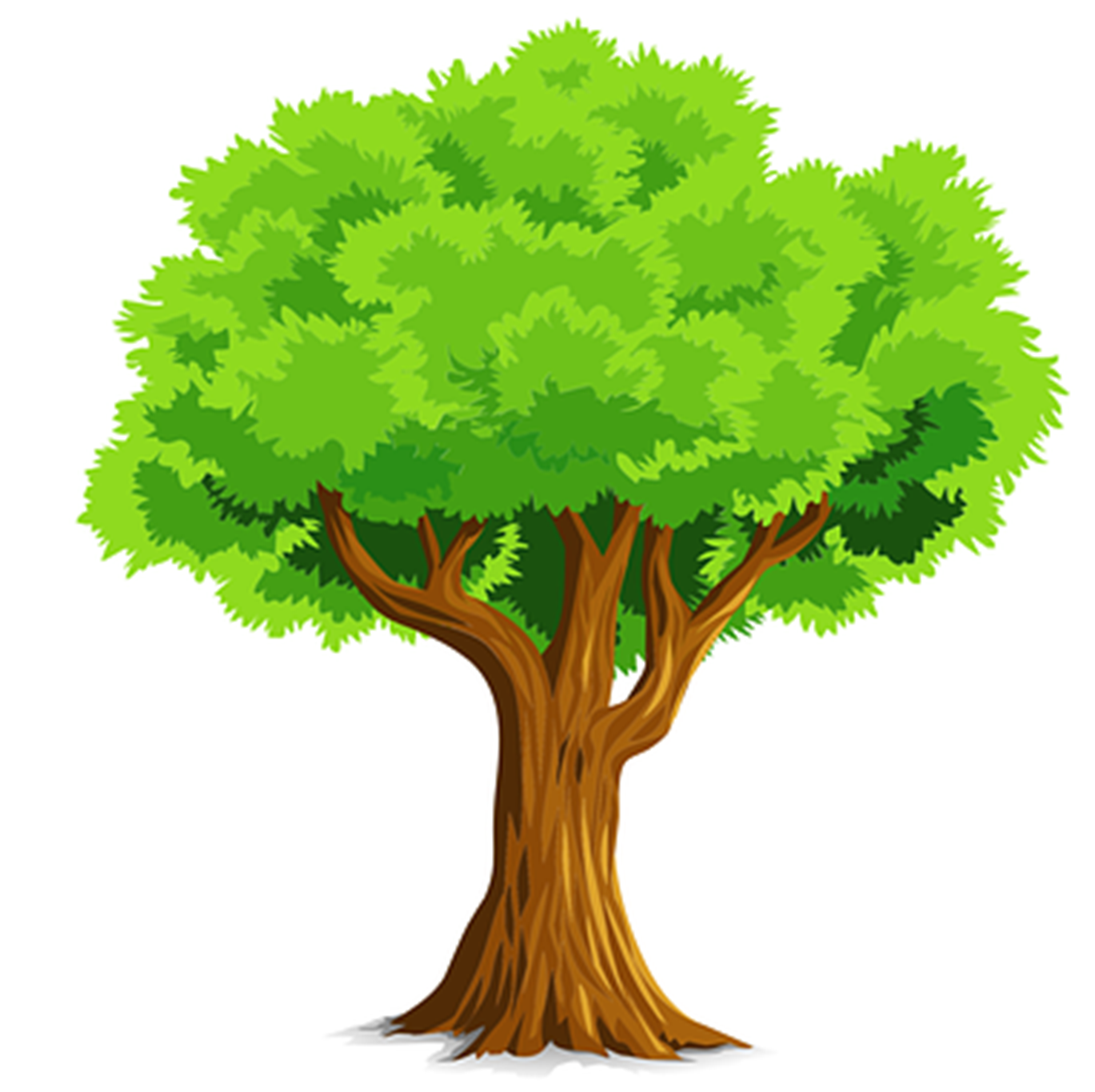 Potential impact
For instructors:
 Low time commitment
Increase student engagement/preparedness for class
For TA/preceptors:	
Provide tool for personalizing tutoring
For students:
Provide low-stakes, valuable incentive for students to connect with material and test themselves
Increase time management & study skills
For future classes, as well!
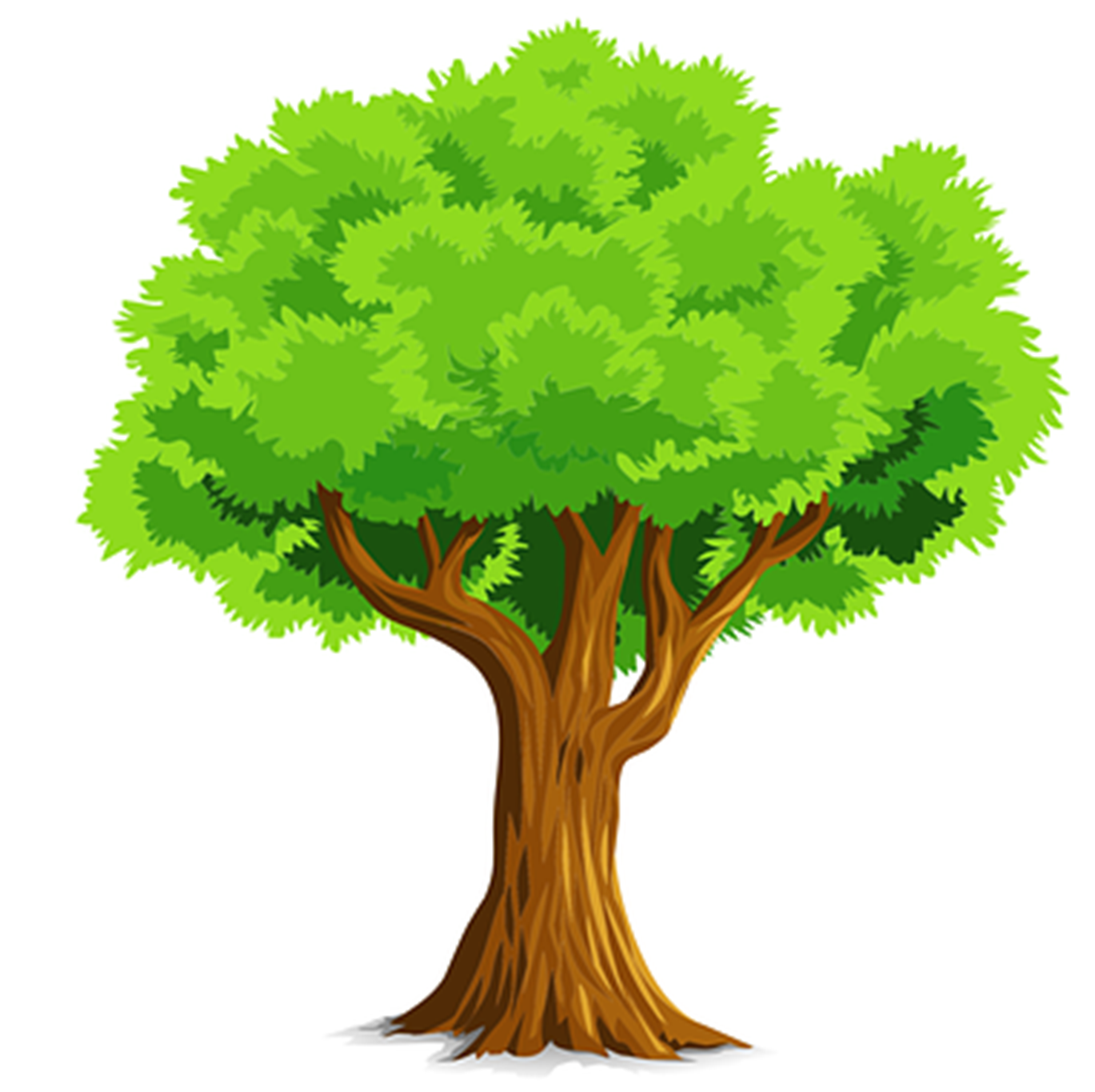 Practical Recommendations
1) Orientation: expectations & emphasizing purpose
Reduce DFW rates, improve success
2) Assign adaptive learning assignments before lecture
3) Structure as bite-sized, but worthwhile assignment
4) Encourage as a study tool 
5) Provide proof it works!
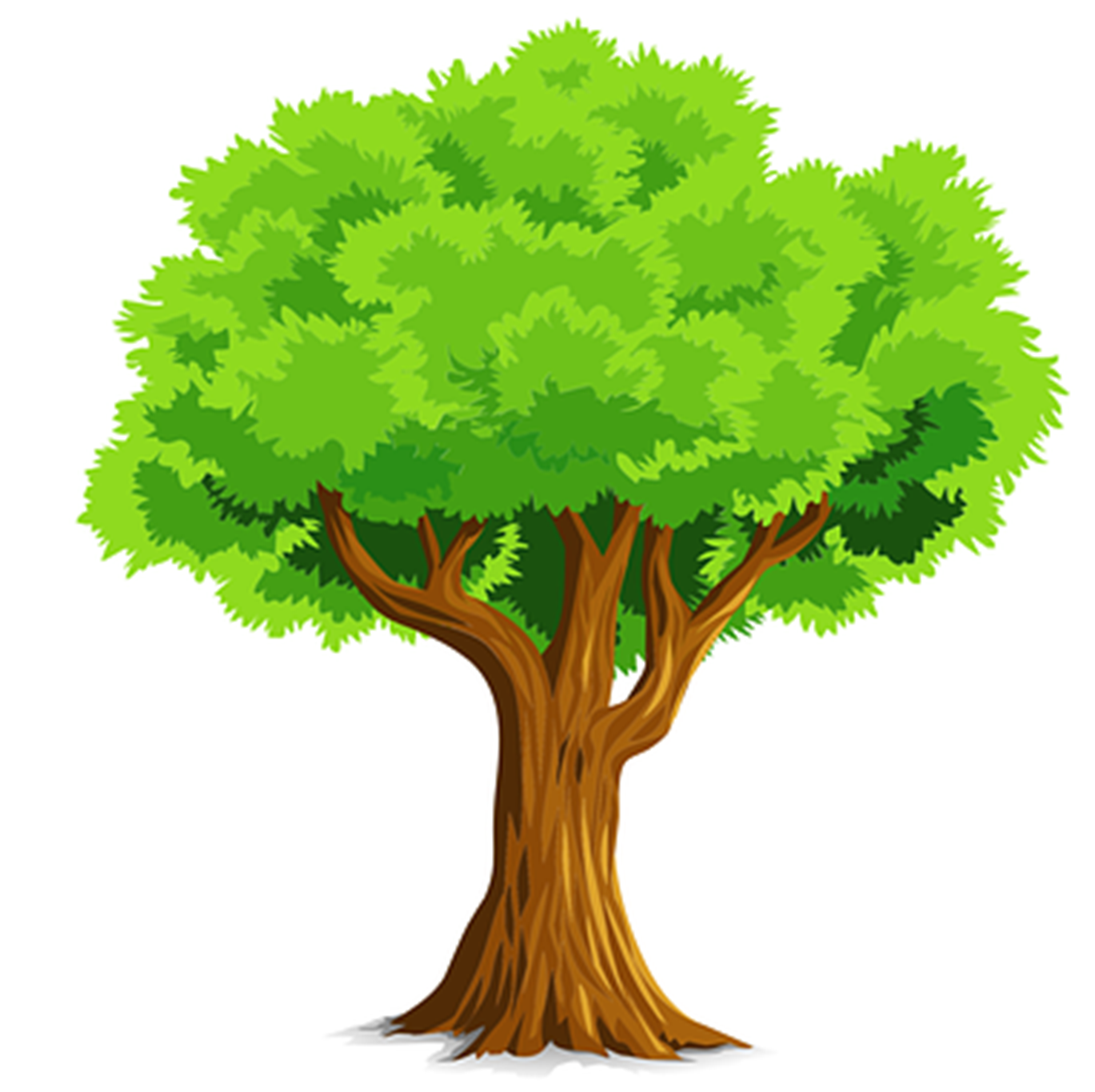 Exam 1 Class Results
Average	69.2



DNA = Did Not Attempt
9
The more effort you put in…
the better the result!
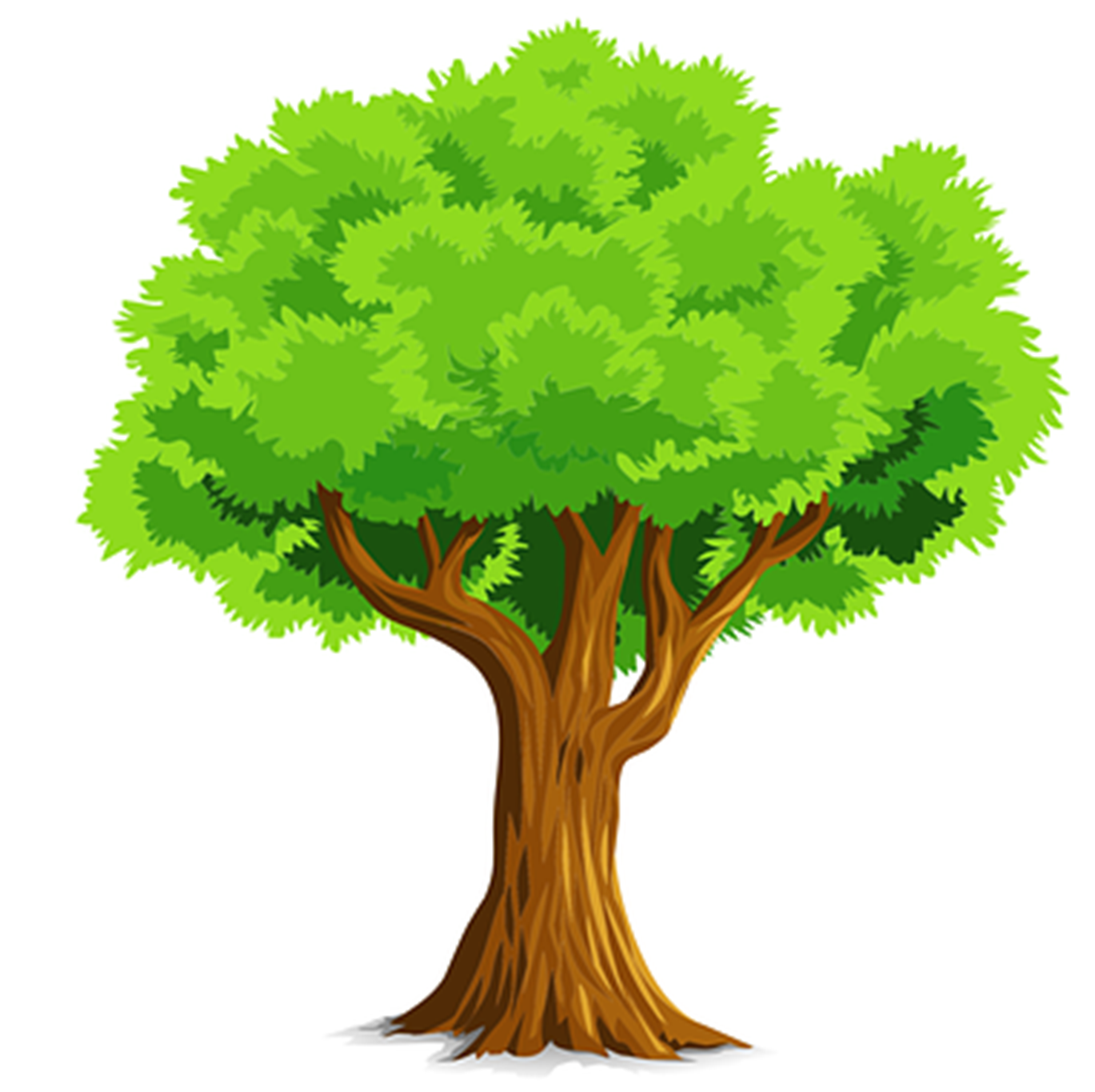 Questions?
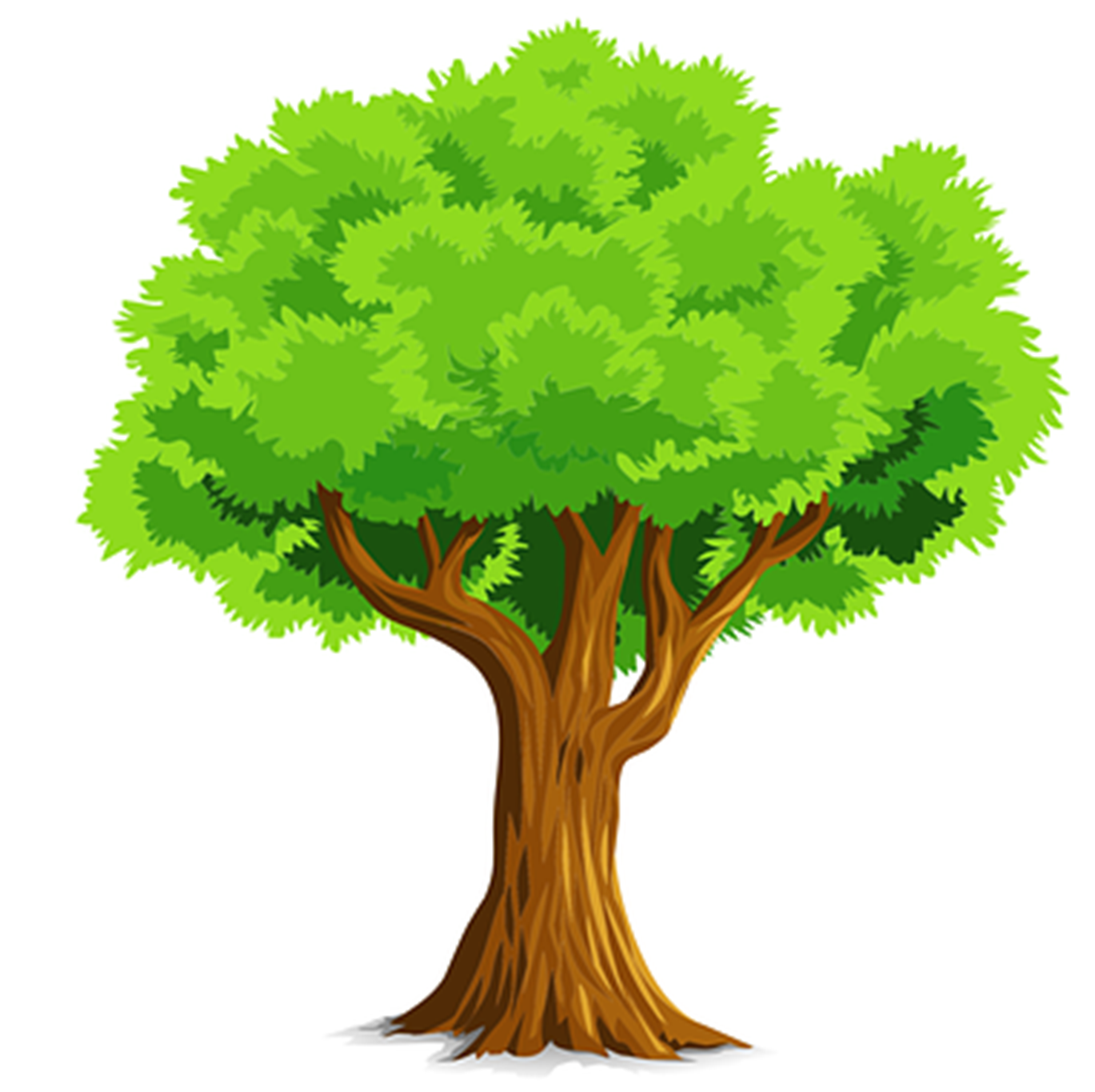